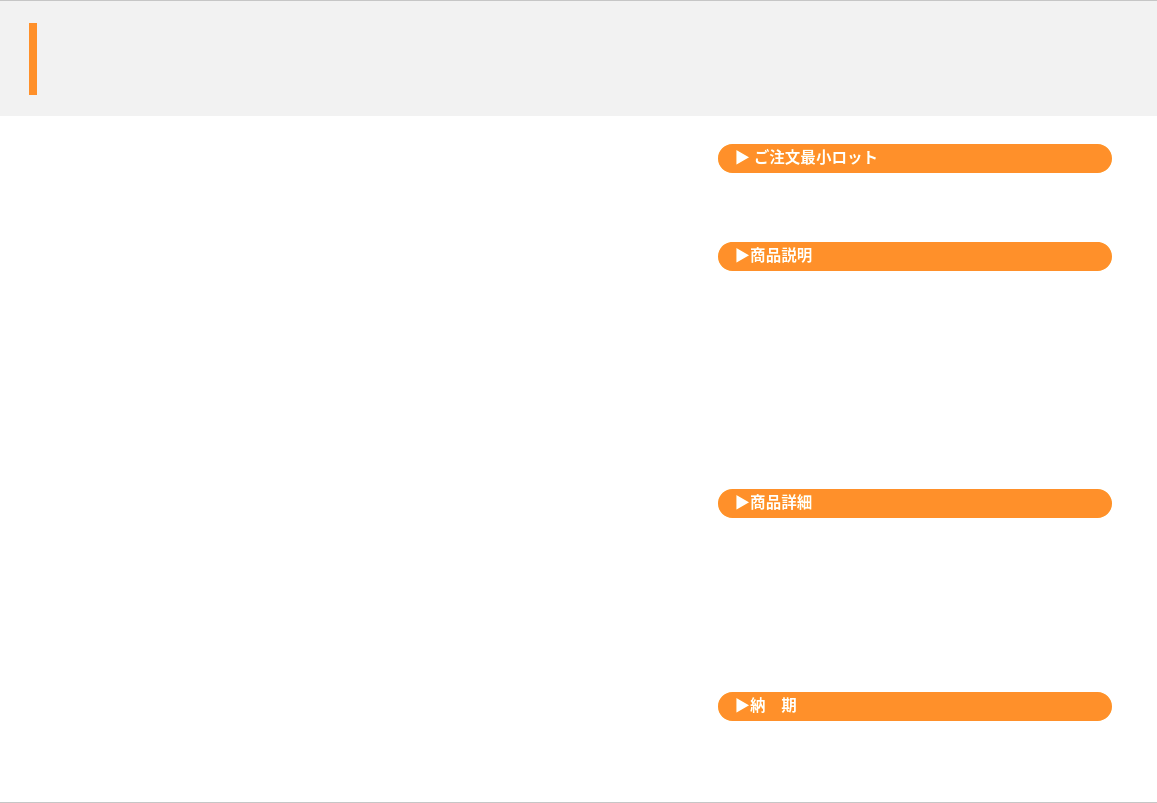 ホット＆クールパック　ジェルビーズタイプ
温めても冷やしても年中使えるスグレものノベルティ。
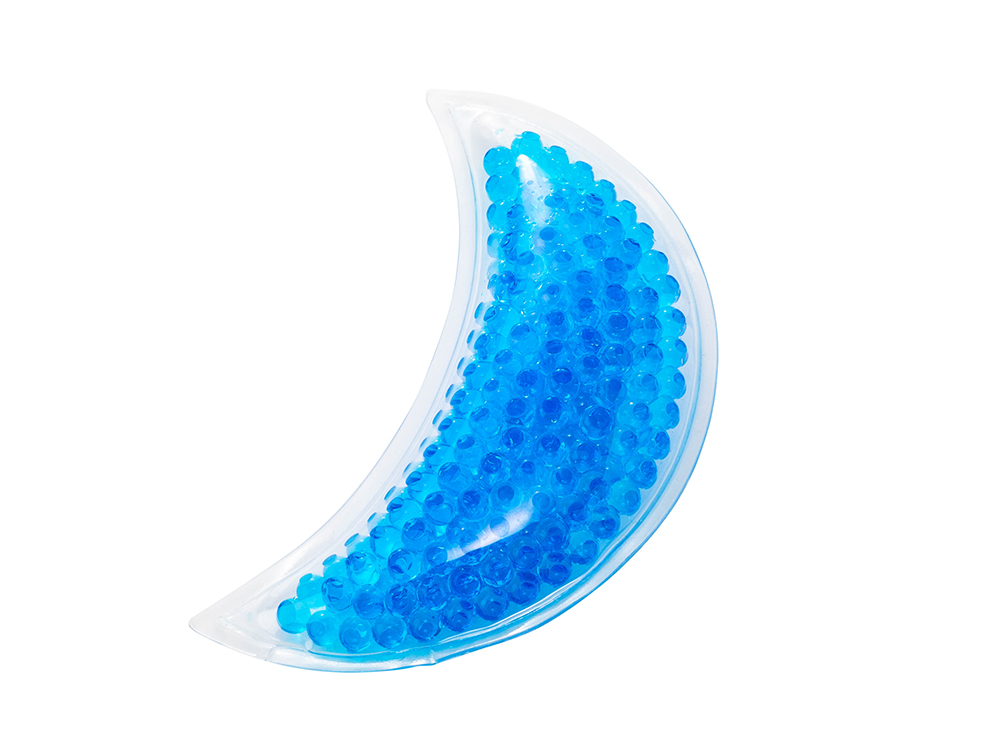 1,000個から
温めて＆冷やして何度でも使える保冷温パックにジェルビーズタイプ登場。
オリジナル型、オリジナルデザイン印刷で作製できるから、オリジナル度抜群。
さらに、中のビーズカラーを指定色で作製可能。
実用的で誰でももらってうれしいグッズです。
繰り返し使えるのでエコです。
品　番　　org500
サイズ　　100×100mm等
材　質　　PVC等
印　刷　　シルク、フルカラー
外　装　　個別PP袋入
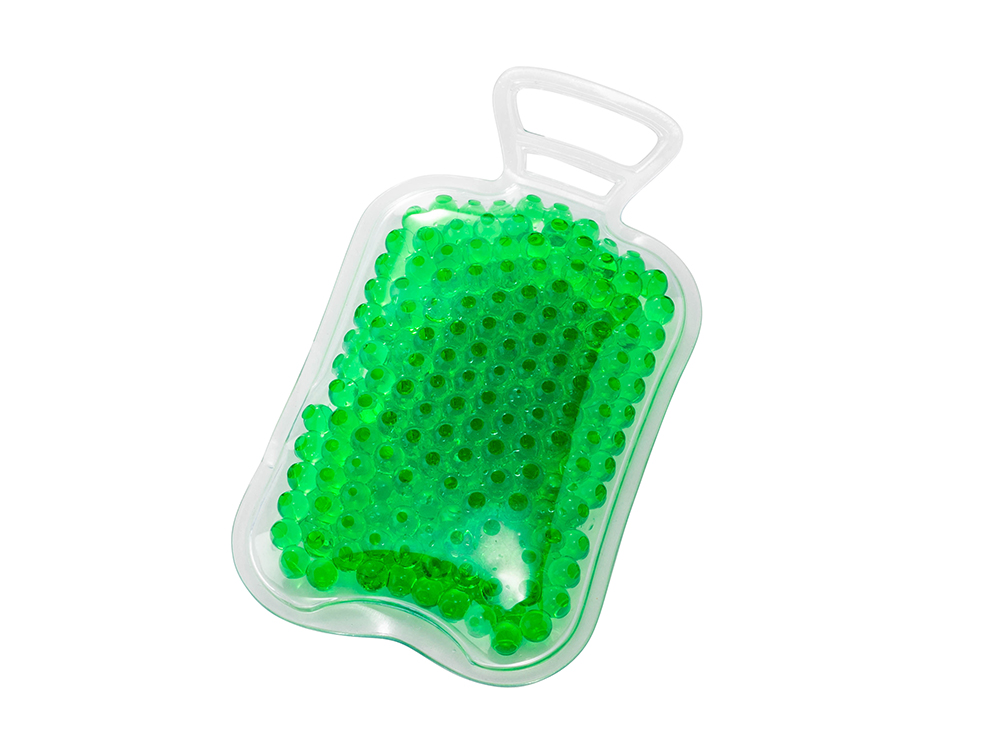 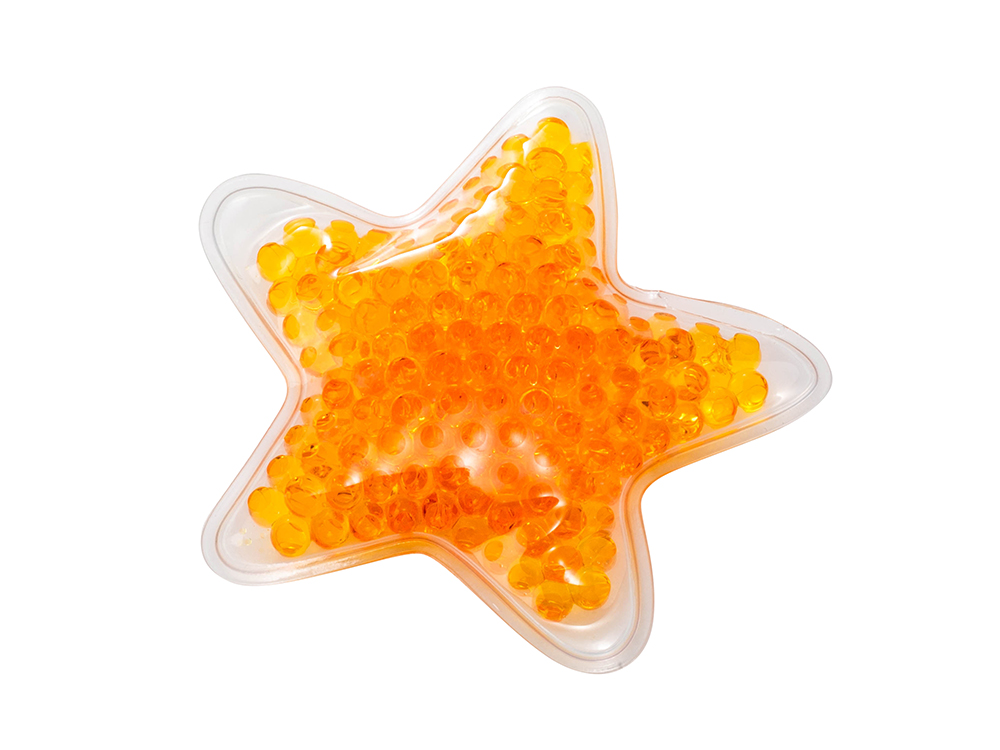 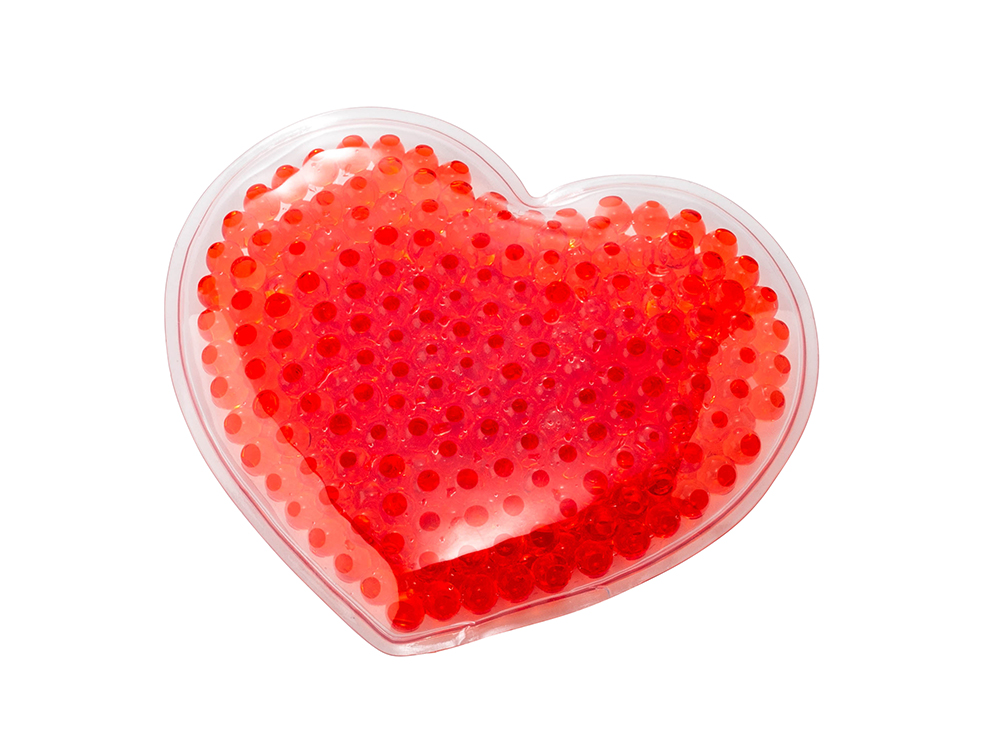 校了後約40日～